Quartz Starter Templates
Start using the templates as designed to collect information about your product.
Each template master has information above the slide to explain its use.
When you’re ready to tailor them to your business, go into the slide master to edit the labels and prompts. To share with others, save the file as a template and put the template file (.potx) in a shared location.
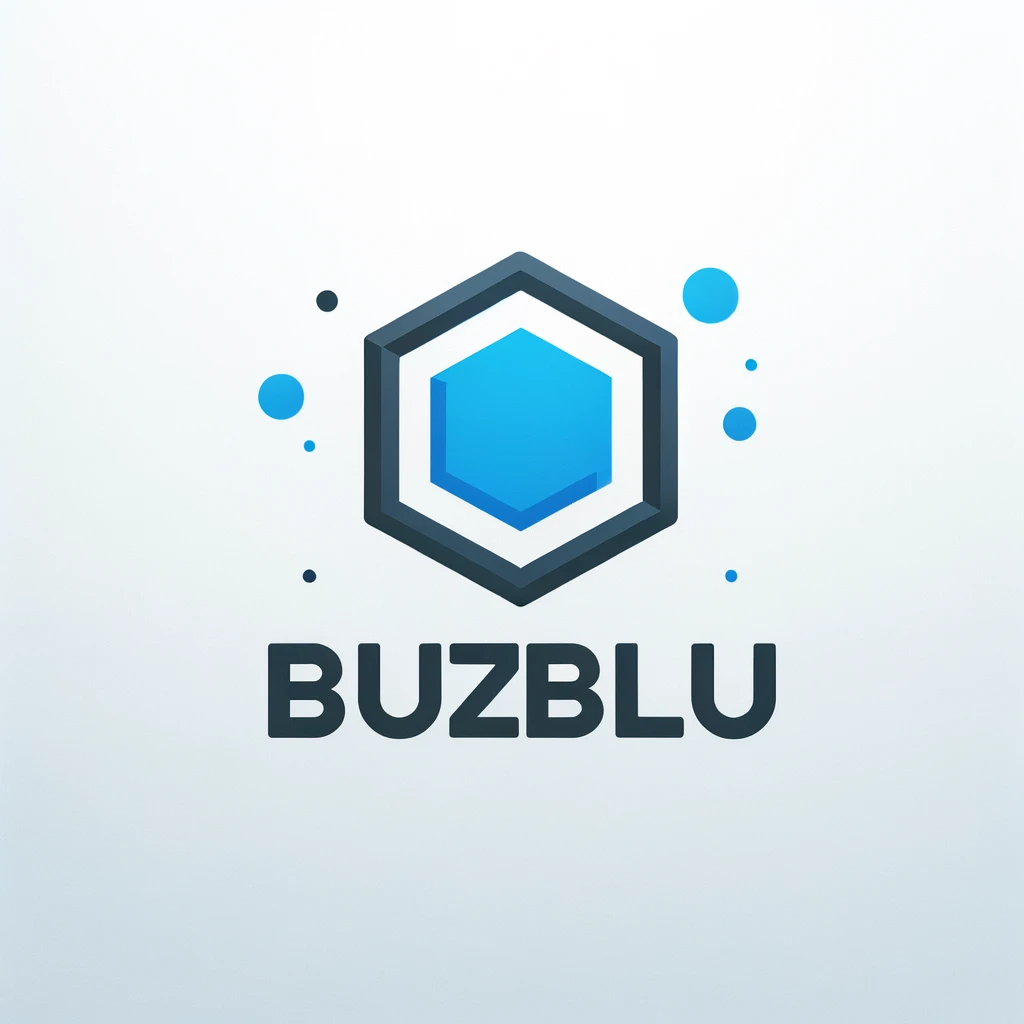 About the examples
BuzBlu is a fictitious company offering a suite of products for marketing, sales, and operations for small businesses that are used for the examples in this presentations.
Quartz Open Framework
EXAMPLE
The Process for Fundamentals of Managing Products
Monitor success metrics
Monitor market feedback
Monitor customer usage
Review market feedback
Conduct problem discovery
Create product vision canvas
Create business deliverables 
Define success criteria
Get go ahead to proceed
Determine launch activities 
Develop readiness plans
Prioritize deliverables
Prioritize deliverables
Formalize acceptance
Communicate status
Describe personas and problems
Define acceptance criteria
Roadmap initiatives or epics
[Speaker Notes: Here’s the process we explore in the Fundamentals of Managing Products.]
Quartz Process Canvas
Identify the key activities, deliverables, and decisions in each organizational team
EXAMPLE
Quartz Process Canvas
Identify the key activities, deliverables, and decisions in each organizational team
EXAMPLE
BuzBlu: management tools for small services businesses such as a hair or nail salon
Small services businesses
Version 3 in market. Planning new version 4.
Many vendors in this space have been around for years and have convoluted systems with old-style interfaces. But one size doesn’t fit all. We can disrupt the category by solving the most critical issues specifically for this market.
Monthly license fees based on the usage of various product features. (Pay for what you use).
Small business owners are expert in their businesses and not in marketing or technology.
Receptionists with limited computer skills.
Small business owners need simple tools to manage their website, promotional emails, and sales workflow. Multiple tools are difficult to use and have too much duplicated information.
All your sales and marketing tools in one place with one source of data, a common look and feel, and designed for regular people.
Continued spending on existing product teams.
One license 
One UI designed for inexperienced staff
Eliminate redundant tools
Website design tools
Email marketing tools
Lightweight CRM tools
Designed for inexperienced customers.
Intend to offer many ready-to-use templates and examples.
Cutting through the noise of so many alternatives.
Daily average usage. (The more they use, they more they value and the more they pay for it.)
[Speaker Notes: Make sure they understand the people who will buy and use the product. 
Remember, without this, most teams program to themselves or their parents.]
EXAMPLE
Office management systems
Sally, the salon owner
“The Boss”
Small services businesses such as hair salon
Keep her customers coming back and ensuring a great customer visit and make sure the stylists have sufficient customers.
A small business owner. She is expert in their businesses but not in marketing or technology.
8:00 AM - The salon opens, and Sally greets clients, assigns staff to their stations, and oversees the morning appointments.
12:00 PM - Sally takes a break for lunch, using this time to catch up on administrative tasks, such as inventory management and bookkeeping.
1:00 PM - After lunch, she resumes managing the salon floor, assisting stylists, and attending to client needs.
5:00 PM - The salon closes, and Sally reviews the day's sales and performance metrics before finalizing staff schedules for the following day..
Attracting new customers. 
Scheduling customers and stylists.
Whenever there’s a technical issue, she has to call a consultant which is both expensive and time consuming.
Good with people and schmoozing customers. 
Some limited capabilities with spreadsheets.
She understands cash flow.
Laptop and a mobile phone. 
Familiar with Facebook and other social media. 
Novice user of QuickBooks but relies on an accountant for anything advanced.
Facebook. She probably has a page for her business.
Email for customer-related information such as billing.
In-app for product notifications.
EXAMPLE
Office management systems
Reese, the salon receptionist
Receptionist, customer service
Small services business
Anything but this job. The job is a steppingstone to a real job.
An hourly worker. 
The average salon receptionist stays at their job for 1-2 years, based on the 1,996 salon receptionists resumes in Zippia's database.
When Reese arrives at the salon, she checks the appointment schedule for the day and ensures that everything is set up for the stylists.
Reese handles incoming calls, booking appointments, answering questions about services, and providing information on pricing and availability. She ensures that clients in the salon are attended to while still assisting callers.
Overall, Reese's day is filled with client interactions and keeping things running smoothly behind the scenes.
Cranky customers.
Cranky boss when customers are cranky.
Easily overwhelmed with too many things happening at once.
Good with people and schmoozing customers.
Desktop computer. Uses her personal mobile phone. 
Extensive experience with Facebook, WhatsApp, TikTok, and other social media.
n/a
In-app notifications
EXAMPLE
Online booking of appointments and services
Small business owners
Salon Receptionists and customers
Today we have a big calendar book that we write in by hand. More and more of our customers want to be able to book appointments online but we are concerned about double-booking if we have both online and paper calendars. 
Furthermore, many customers want to book multiple or repeating appointments. 
Our customers want a reminder of their appointments. [Remember, our customers have mobile phones.]
Our stylists need to know their schedule and need to be able to specify when they are available.
EXAMPLE
Self-service
Online booking of appointments and services
In a survey of customers 30% ranked this in their top 3 problems.
This was the top issue identified by the customer advisory board.
Salon receptionists and customers
John Smith <john@company.com>
Susan Jones 
Layla Khan
Our customers want to be able to book appointments online. Many customers want to book multiple or repeating appointments.
Customers and receptionist must be able to book an appointment with a preferred stylist.
Increase the number of appointments with easier ways to book.
% of appointments scheduled online versus phone calls.
Must not allow double-bookings.
Must not require a third-party product such as Facebook
EXAMPLE
BuzBlu: management tools
533
5
4
4
This buyer can’t afford an agency, cannot do the work themselves, and does not have the time.
Pretty dissatisfied as their customers compare them to Amazon’s website
Most of the target market (salons) has the problem
4
5
3
Our product is designed for small businesses without in-house experts
This is our next strategic target market
We’ve already done much of the fundamentals. Need to expand our marketing reach into this segment.
from 1 (low) to 5 (high)
[Speaker Notes: And continually prioritize and re-prioritize work in the Planned and Ready queues.]
EXAMPLE
BuzBlu
EXAMPLE
PUBLIC
BuzBlu
One application for every small services business
WEBSITE
ECOMMERCE
EXAMPLE
BuzBlu summer release
Expand self-service and email marketing options
User-defined databases allow  dynamic fields in newsletters, emails, and webpages
As a customer, I cannot make appointments without calling the shop. I want to do it when it’s convenient for me, even if the shop is closed.
As an owner, I have emails and phone numbers for my clients but it’s too difficult to create marketing campaigns to reach them. 
As an owner, I have customer information in too many places which creates confusion for customers and staff.
self-service capabilities
Accurate schedules and customer preferences in one place.
[WILL HAVE]
Self-service capabilities including online purchases and service booking.
[SHOULD HAVE]
Integrated email marketing using content and image manager
[MIGHT HAVE]
New productivity tools for sales and marketing teams.
[WON’T HAVE]
Secure email and document transfer
An attractive prospect could demand custom work that derails the release plan.
Need to ensure GDPR compliance and PIP protection.
Online shopping capabilities must be available by the end of Q3 or clients will miss the lucrative holiday shopping season.
Increased sales of our product
Adoption of new capabilities
20% increase in new customers
30% increase in daily average usage
50% of customers upgrade to new release in 180 days
EXAMPLE
BuzBlu summer launch
Ensure teams are empowered to market, sell and support the new capabilities. 
Marketing’s promotional plan approved by announcement date
Limited availability: April
Shop Owners
Sales has limited experience with this buyer persona
Concern about understaffing in product marketing.
Salons that sell products in the store.
Announcement: Feb 12
Sales training: January
Limited availability: April
General availability: Summer
Invitation: Because of the new persona, we will initially target existing salons on the west coast that sell products in the store.
Limited: USA
General: Canada and Europe
Previously our customers have been webmasters and design agencies. Our new focus on Shop Owners requires training for sales and marketing efforts on the new persona.
80% of sales teams trained by availability date
100% of support teams trained by the early adoption phase
EXAMPLE
BuzBlu summer release
Ensure every product has a product manager.
Clearly define roles and responsibilities. 
Define deliverables and decisions at each step of the Quartz Open Framework.
Create one-page briefs for product, persona, release, launch readiness.
Prioritize for business value using IDEAS.
Focus on outcomes, not outputs.
Share roadmaps, plans, and schedules with internal teams.
Perform retrospectives after each release.
Focus on the vital few, not the compelling many.
Improve the communication between product and customer-facing teams.
Share persona use scenarios instead of feature requests.
Determine how to measure the impact of new features on the customer and company before building it.
Change focus from launch deliverables to launch readiness.
Stop expecting more than can be done at the current staffing level.
Stop wasting effort in business planning details before getting executive commitment.
Stop putting dates on roadmaps.
Stop taking custom work unless its your business model.
FOR YOUR USE
DEFINE
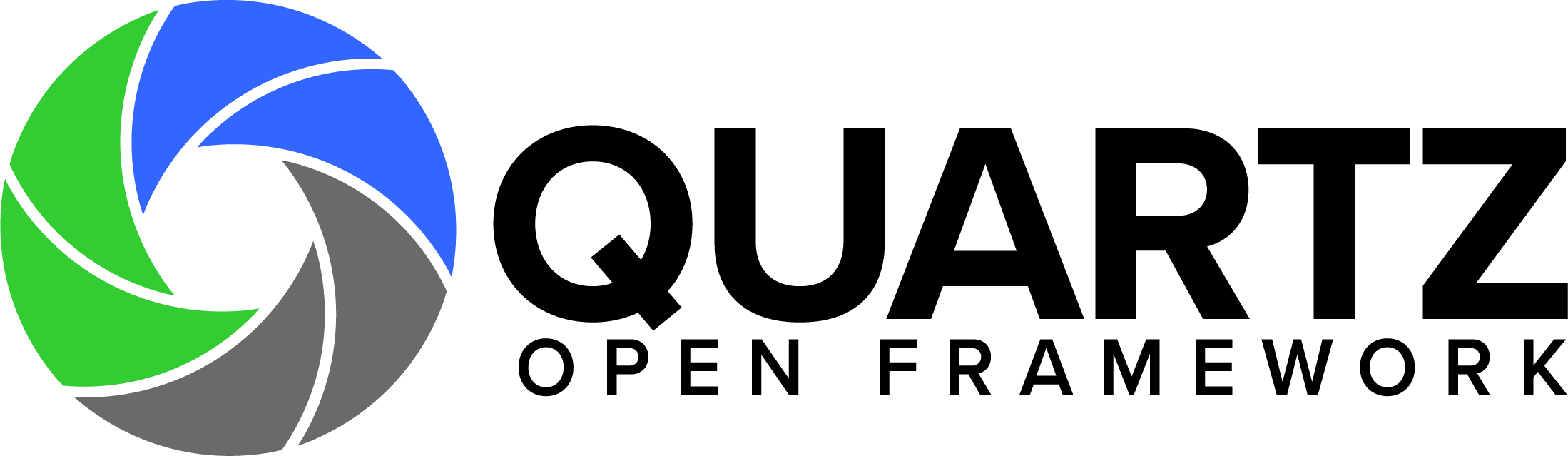 COMMIT
DELIVER
LEARN
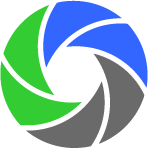 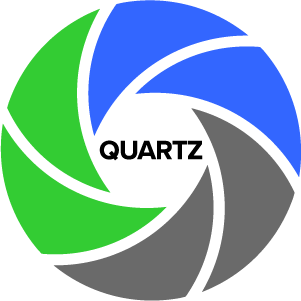 DESCRIBE
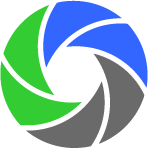 PREPARE
CREATE
Quartz process [ppt] (select facet to change color)